DE med ITXFLEX
I skal have styre på følgende:
Hvad skal besvarelses filen hedde?
Skal man skrive selve i opgavesættet eller på et nyt dokument?
Hvordan med sidehoved og sidefod? Hvad skal de indeholde?
Hvilke hjælpemidler kan man bruge? F.eks. Maskinens lommeregner, webcam, maskinens kamera osv.
Eksamen.au.dk
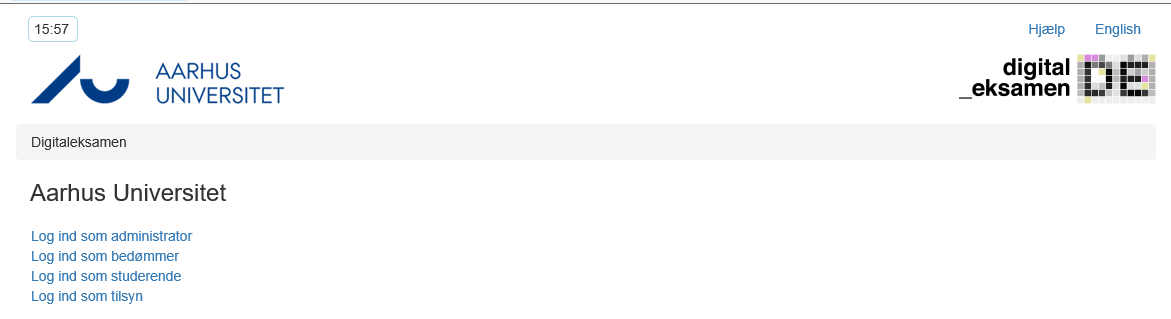 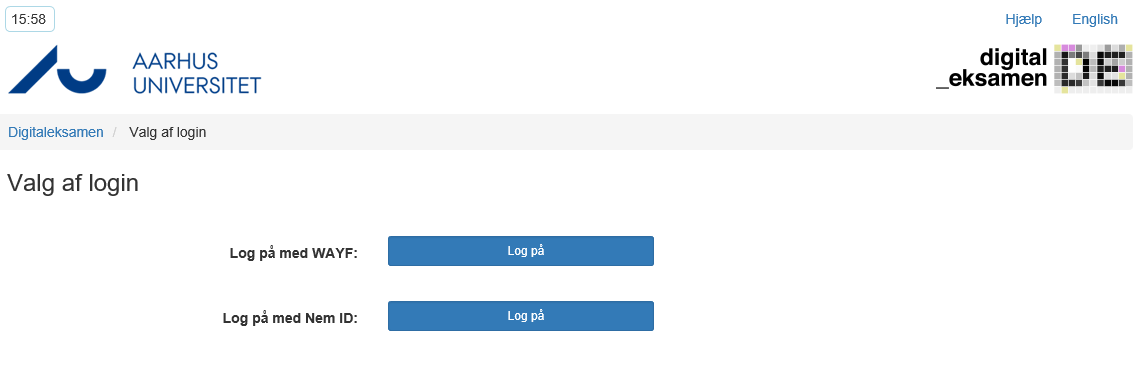 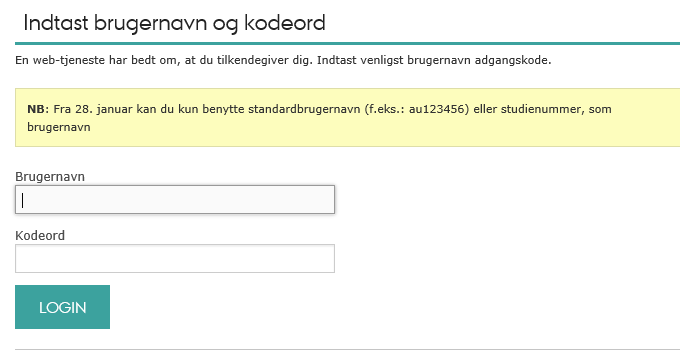 Her skulle der stå navnet på det fag I skal op til
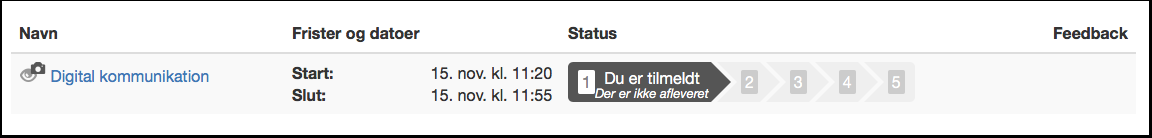 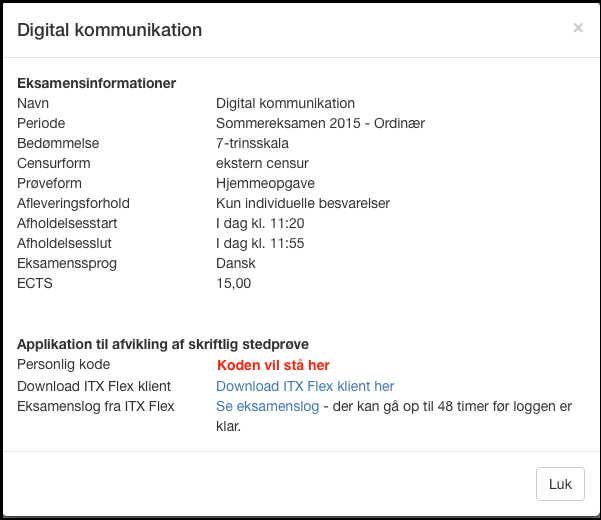 F.eks. GHWRT
Minimumskrav

. Windows 10, version 20H2 (E)
. Mac OS X 11 (Big Sur) eller nyere.
https://itxflex.arcanic.dk/
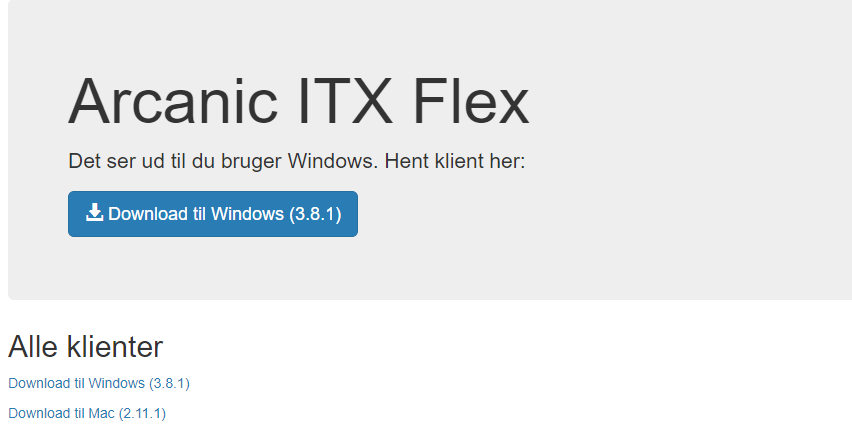 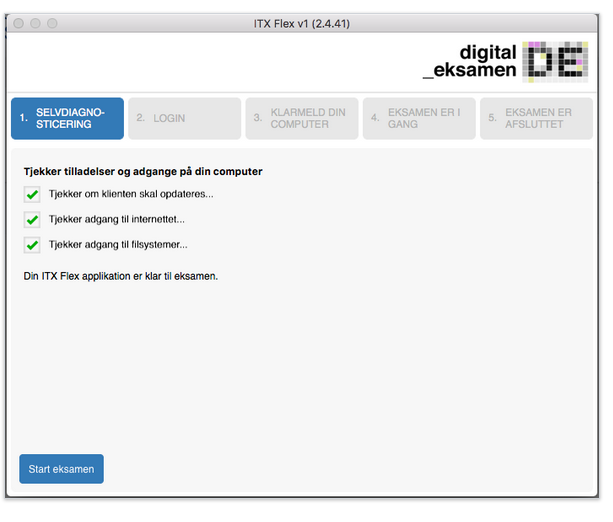 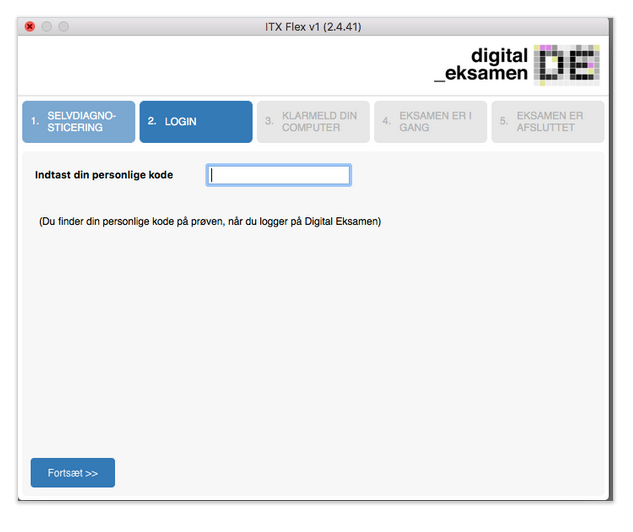 Her skulle der stå navnet på det fag I skal op til
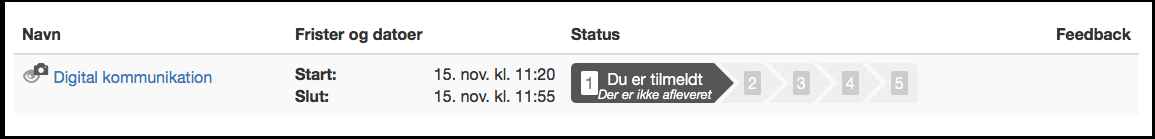 AU UNIVERSITET
AARHUS
28. NOVEMBER 2016
AU UNIVERSITET
AARHUS
28. NOVEMBER 2016
AU UNIVERSITET
AARHUS
28. NOVEMBER 2016
AU UNIVERSITET
AARHUS
28. NOVEMBER 2016
AU UNIVERSITET
AARHUS
28. NOVEMBER 2016
AU UNIVERSITET
AARHUS
28. NOVEMBER 2016
Prøv en demoeksamen med ITX Flex 
Det er muligt at teste ITX Flex i en demoeksamen inden selve eksamen. 
Hent ITX Flex.
Koder
For at komme ind i en demoeksamen skal du bruge de her koder:
Personlig kode til demoeksamen:  E00000    
Pinkode til demoeksamen: 00000
Sådan bruger du demoeksamen
I demoeksamen kan du:
bruge den viste mappe til at gemme din besvarelse eller angive en ny mappe - helt som til eksamen
hente et demo-opgavesæt som bliver gemt i den mappe, du har valgt
teste, at ITX Flex danner en rød ramme rundt om din skærm og derved, at alt virker, som det skal.
Du kan ikke teste aflevering, da det kommer til at foregå på eksamen.au.dk.
Demoeksamen går i gang efter 2 minutter, og eksamen varer 10 minutter. ITX Flex optager, men gemmer ikke noget data, når du bruger demoeksamen.